0-5
6-7
8-10
TARKEMPI HAASTATTELU Palvelutarpeen arviointi, työ- ja toimintakyvyn peruskysymykset, varhaisen tuen tarpeen kartoitus
TE/KK Työkykykoordinaattorin konsultaatio tarvittaessa palveluohjauksesta
Työ
Yrittäjyys
Opiskelu
Koulutus
Ammatillinen ja lääkinnällinen kuntoutus
KELA: Etuudet; sairastaminen, kuntoutus, työttömyys, vammaistuki
Kuntoutus; Kuntoutus- ja sopeutumisvalmennuskurssit, kuntoutuspsykoterapia, ammatillinen kuntoutus (kuntoutusselvitykset,
TEAK,KIILA, TAITO, Oma väylä) koulutuskokeilu, koulutus, apuvälineet, elinkeinotuki, moniammatillinen yksilökuntoutus, vaativa 
lääkinnällinen kuntoutus sekä etäkuntoutus fysioterapeutin lähetteellä.  Työeläkeyhtiöt: Työeläkekuntoutus. Muu vakuutus.
Työttömien terveystarkastus osana jäljellä olevan työkyvyn selvittelyä
Lähetteen täyttö ja esitietojen välittäminen/kohdentaminen työkykypisteiden mukaisesti.
Palaute lähettävälle taholle, jossa vastuu jatkoprosessin toteutuksesta.
Perusterveydenhuollon palvelut; hoitajien ja lääkäreiden vastaanotot. Lähetteellä fysioterapia, toimintaterapia, psykologi,
kuntoutusohjaus. Matalan kynnyksen palvelut. Terveyssosiaalityö. Laboratorio- ja kuvantamispalvelut. Apuvälinekeskus. Digipalvelut.
Kokemusasiantuntijat. Diagnostiikan, hoidon ja kuntoutuksen suunnittelu. Etuuksia koskevat lausunnot sekä työkykyarviot. 
Erikoisairaanhoito/ Kuntoutustutkimusyksikkö: Erikoisalojen konsultaatio lääkärin lähetteellä osana työkykyarviota.
Aikuissosiaalityö: Sosiaalineuvonta, aikuissosiaalityö ja toimeentulotuki, terveyssosiaalityö (palvelutarpeen arviointi)
Työllisyyttä edistävät palvelut; sosiaalityö/sosiaaliohjaus -palvelutarpeen arviointi, aktivointityö/ kuntouttava työtoiminta,
 sosiaalinen kuntoutus , monialainen yhteispalvelu (TYP)
Työnhaku- ja uravalmennus, Työhönvalmennukset
Työkokeilu, Palkkatuki ,Työvoimakoulutukset, Ammatinvalinta- ja uraohjaus, Työkyvyn arviointi ostopalveluna, Muu asiantuntija- arviointi.
Työ, Opiskelu, Yrittäjyys.
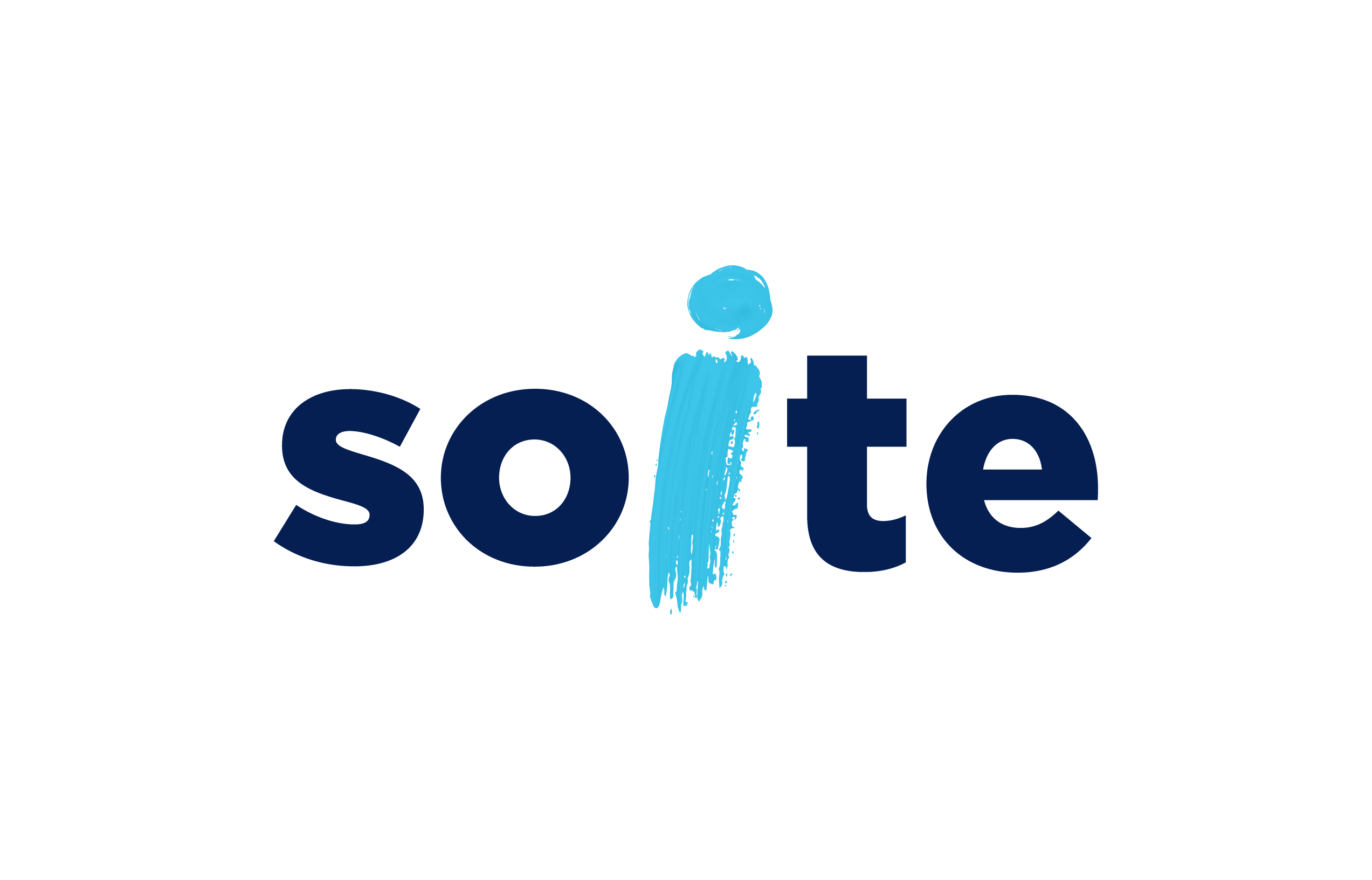 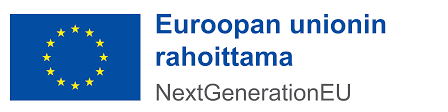 Järjestöt ja yhdistykset
VN/27154/2022
Keski-Pohjanmaan hyvinvointialue